Shielding, Image Theory
32.1 Shielding 
32.1.1 A Note on Electrostatic Shielding
32.1.2 Relaxation Time
32.2 Image Theory
32.2.1 Electric Charges and Electric Dipoles
32.2.2 Magnetic Charges and Magnetic Dipoles 32.2.3 Perfect Magnetic Conductor (PMC) Surfaces
32.2.4 Multiple Images
32.2.5 Some Special Cases
Conductor Shielding
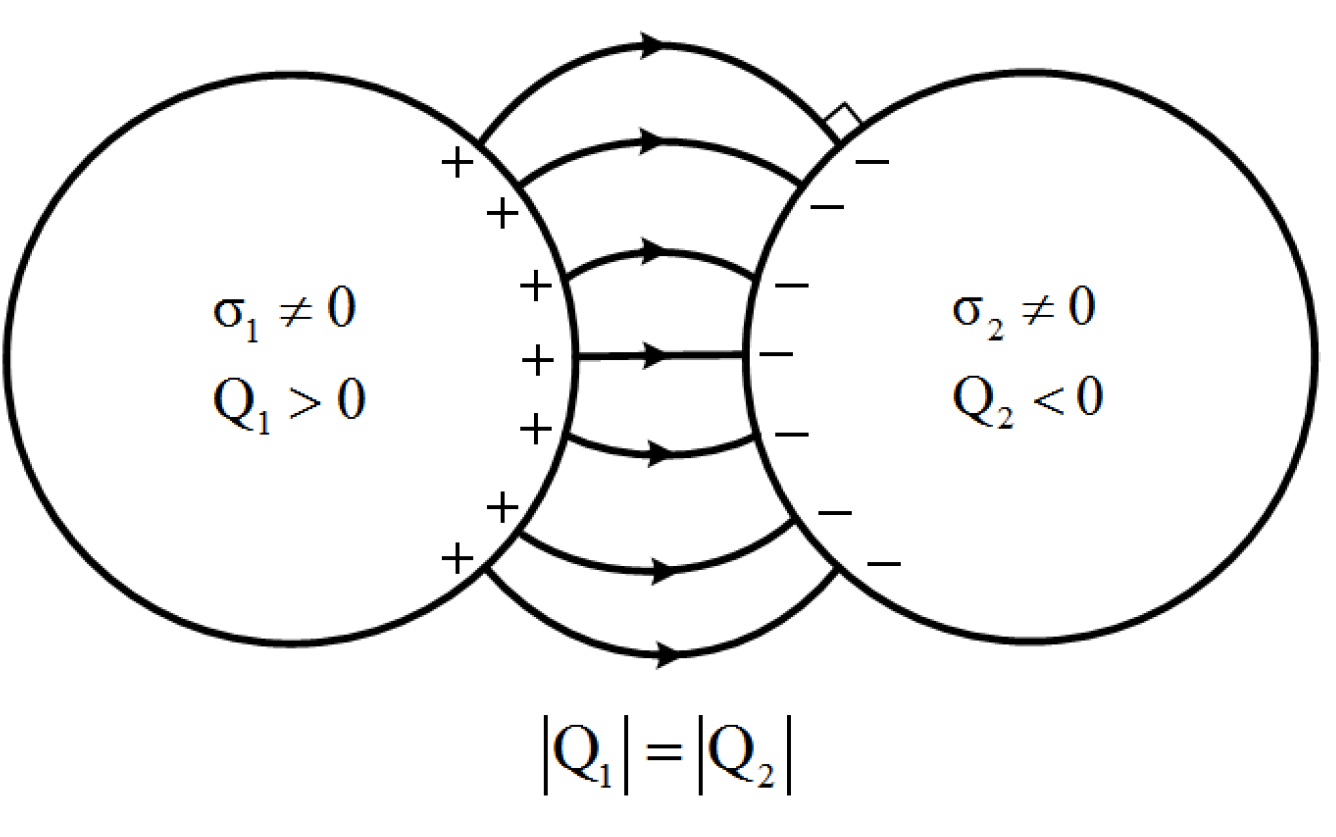 Relaxation Time in Shielding
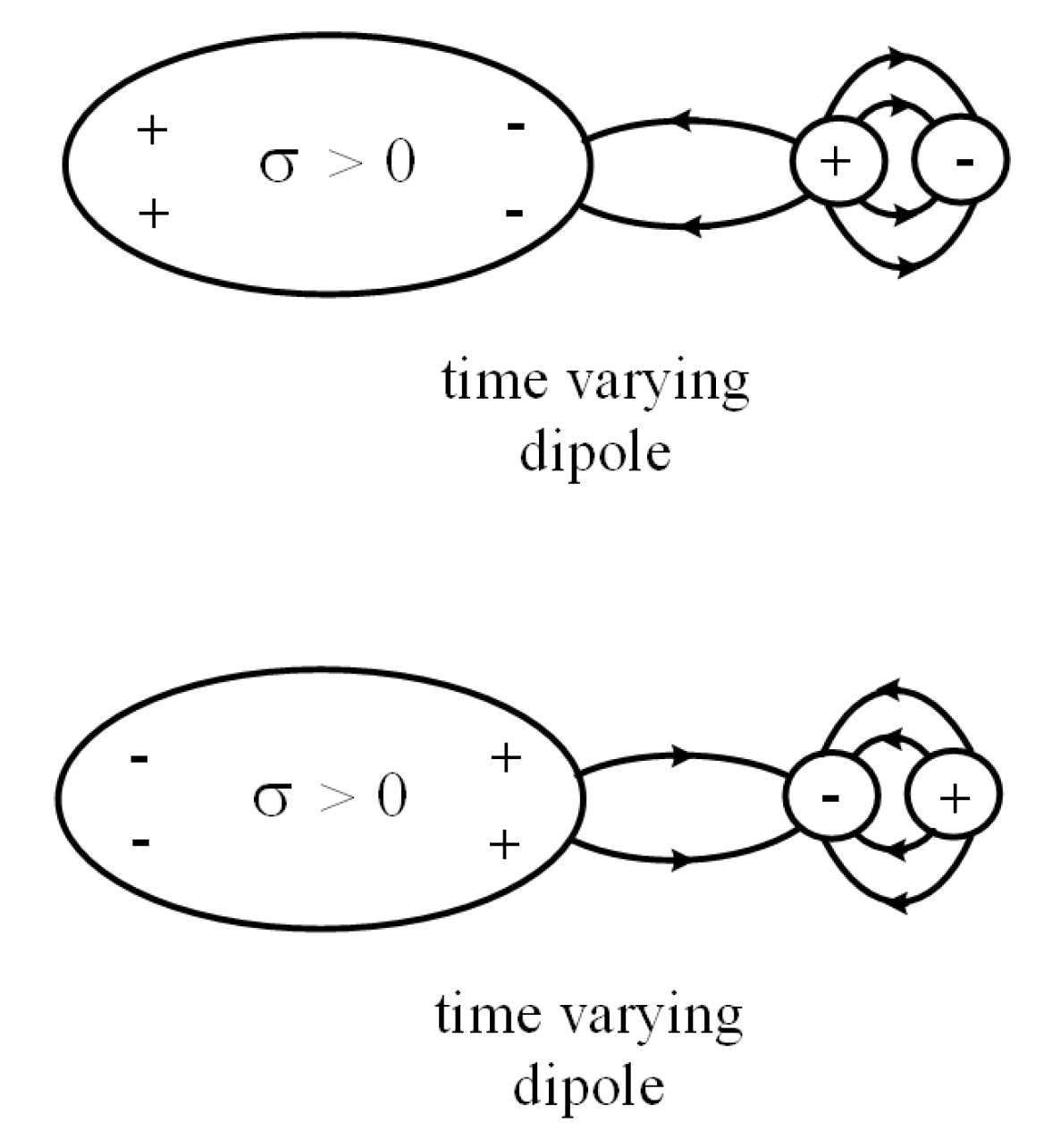 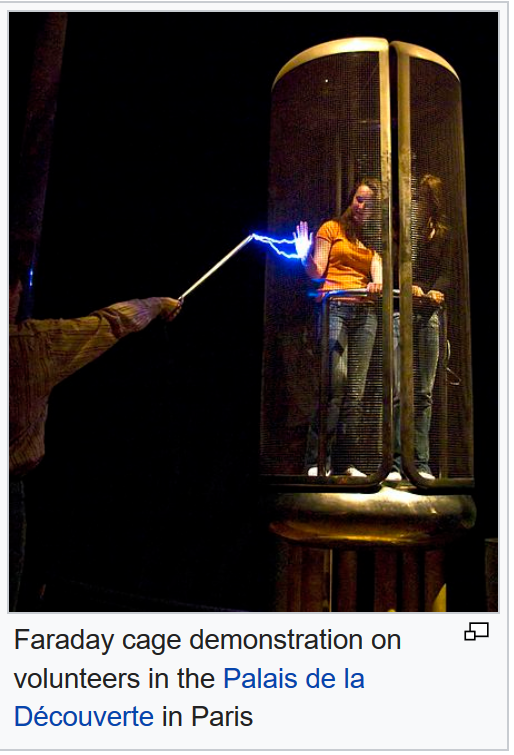 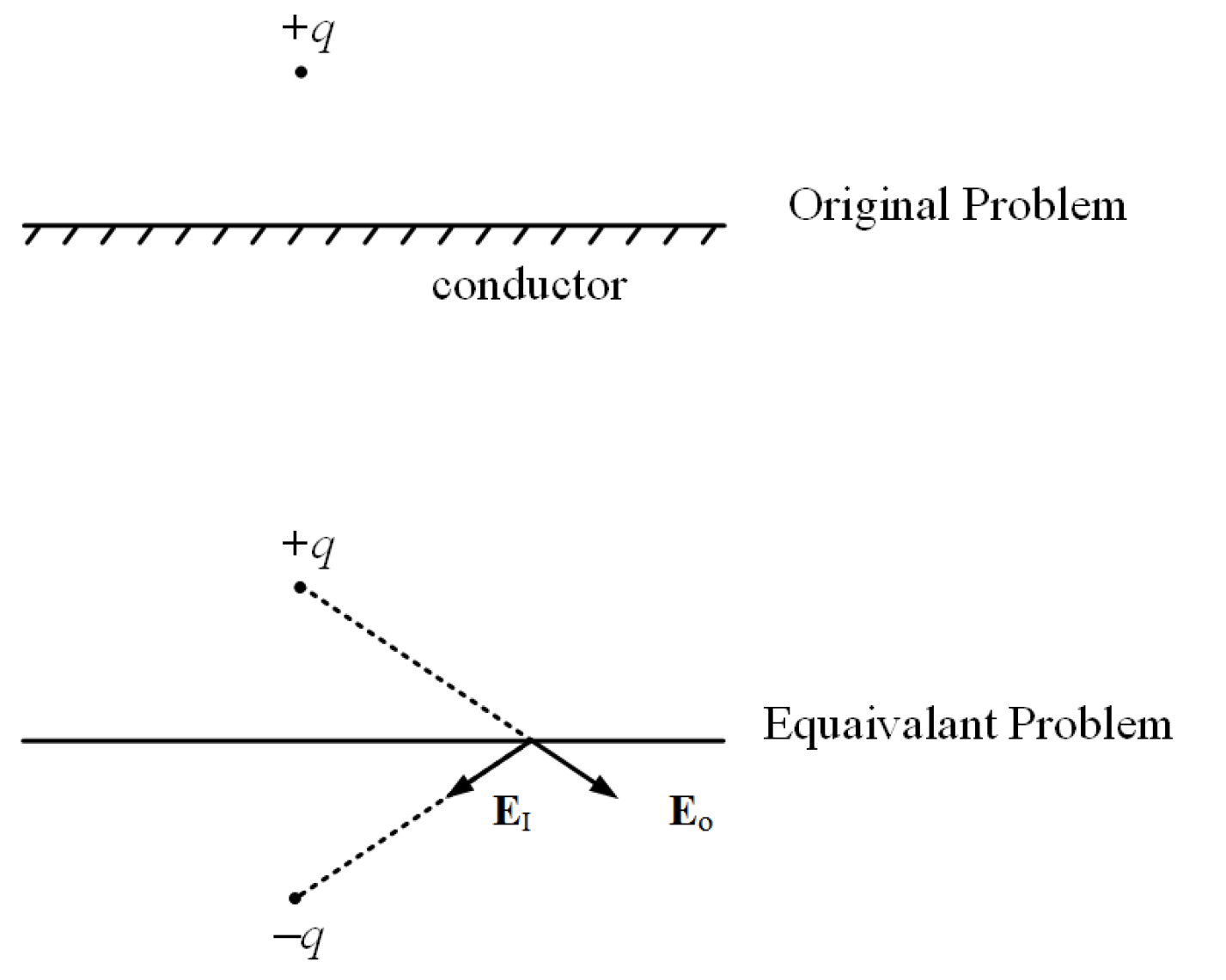 Image Theorem
Conductor Surface
Magnetic Monopole above PEC
Meissner Effect
PMC Surface—Mushroom Structure
PMC Surface
Image Theory for Sectors
Image Theory for a Sphere
33 High Frequency Solutions, Gaussian Beams 
33.1 Tangent Plane Approximations
33.2 Fermat's Principle
33.2.1 Generalized Snell's Law
33.3 Gaussian Beam
33.3.1 Derivation of the Paraxial/Parabolic Wave Equation
33.3.2 Finding a Closed Form Solution
33.3.3 Other solutions
Tangent Plane Approximations
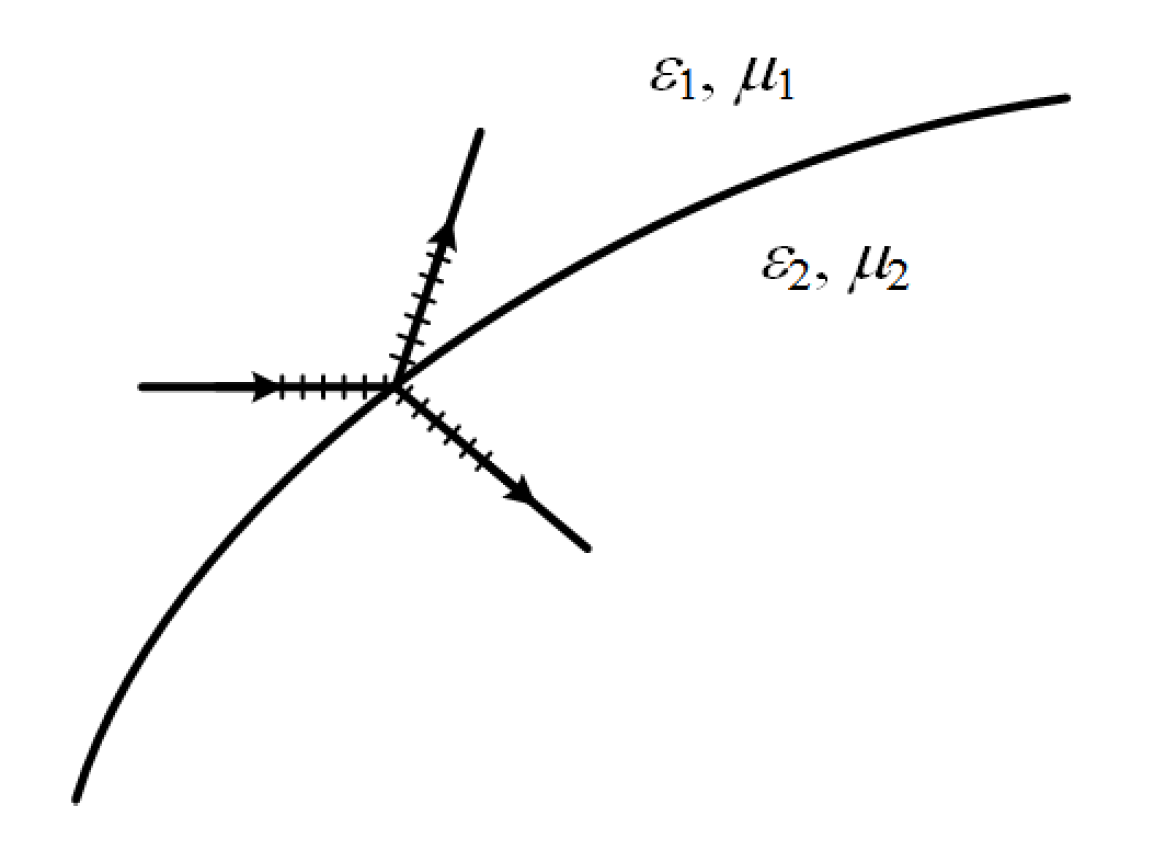 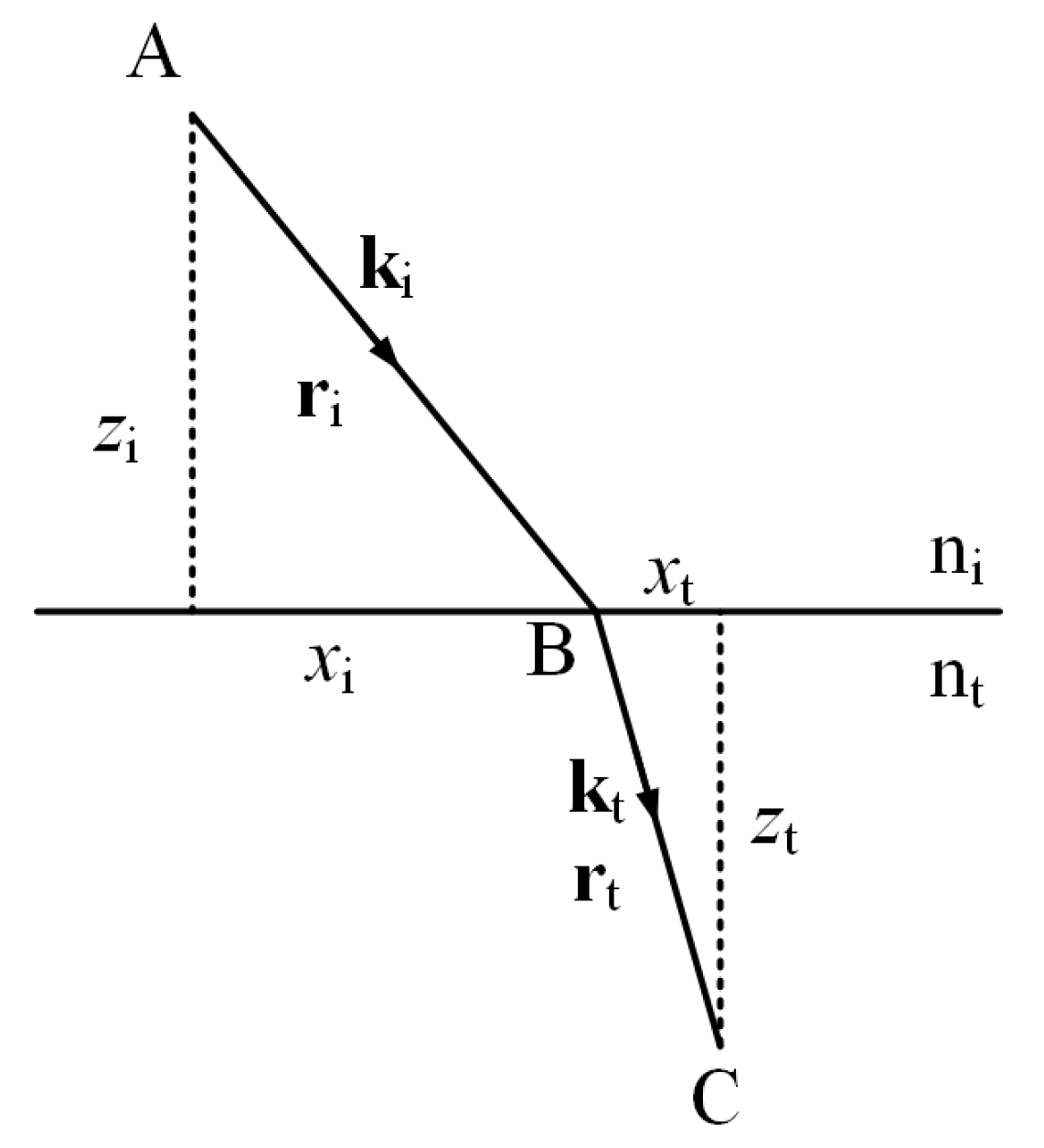